校园帮帮
为了交项目干杯🍻
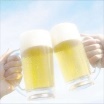 Fresh business general template
Applicable to enterprise introduction, summary report, sales marketing, chart data
汇报人：优品PPT
选题背景
01
Please add the title here
目录
CONTENT
产品介绍
02
Please add the title here
产品设计
03
Please add the title here
发展前景
04
Please add the title here
选题背景
想找人帮忙
取快递
打印
秒杀某物
事务繁忙/懒===>找谁？
想赚钱
01
传单？
家教？
02
03
想赚外快===>没门路||占用较多的时间
兼职
04
服务员？
…..
所以？
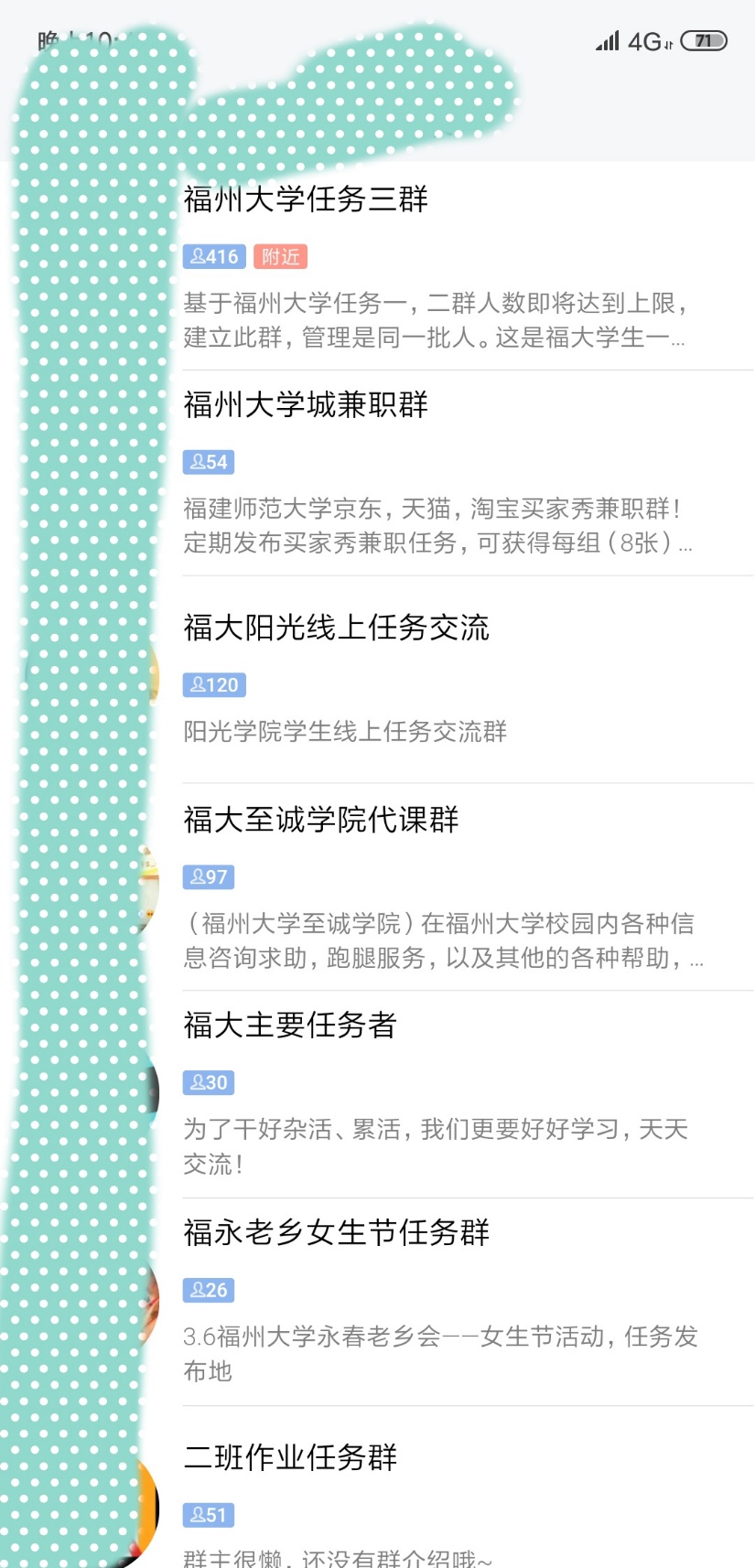 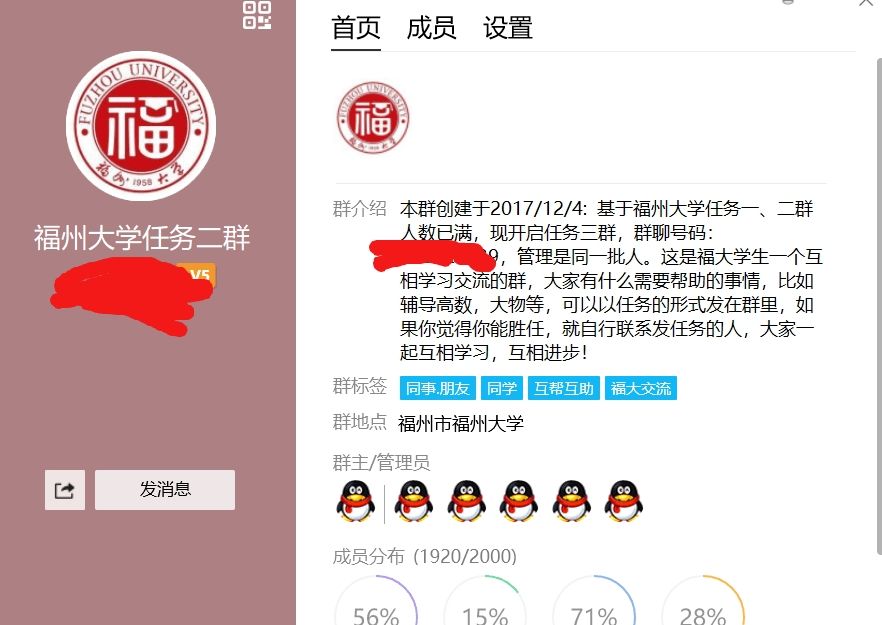 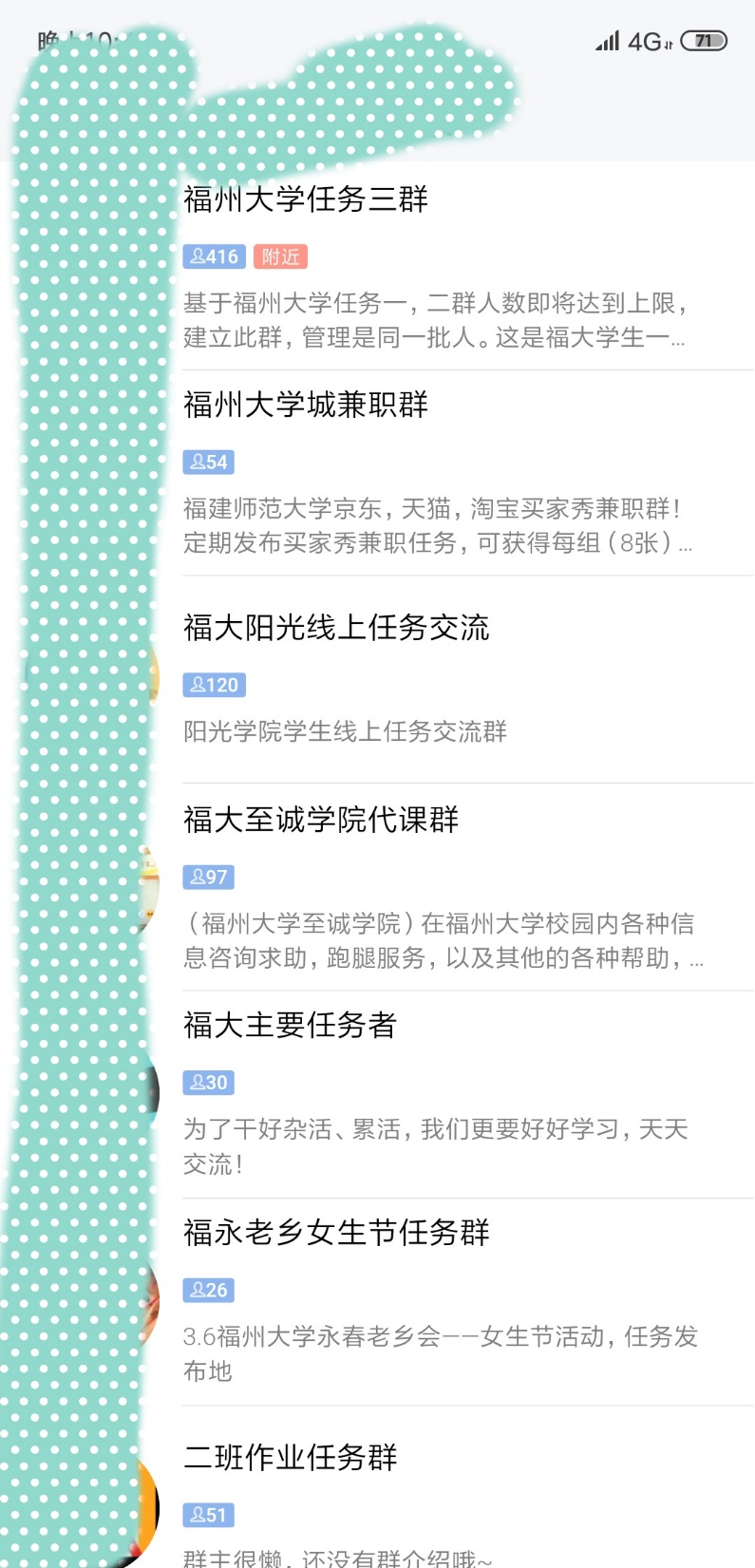 人数限制
可靠性质
产品介绍
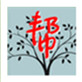 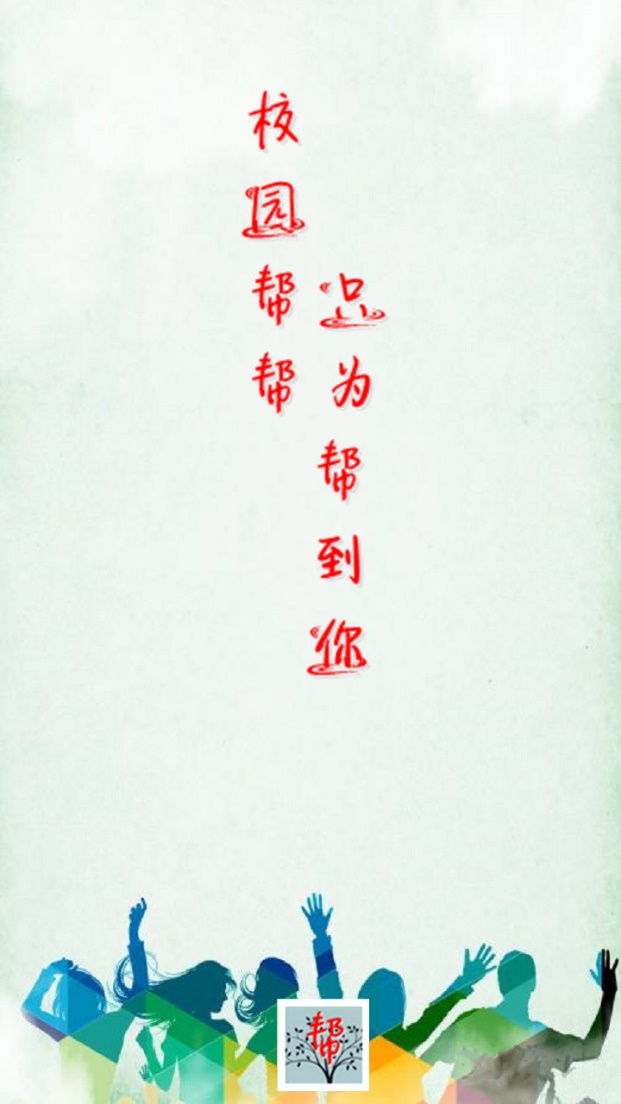 校园帮帮
旨在搭建一个平台，帮助学生解决生活中的琐碎小事亦或是帮助学生赚取外快，实现发布任务与接受任务功能的一款app。
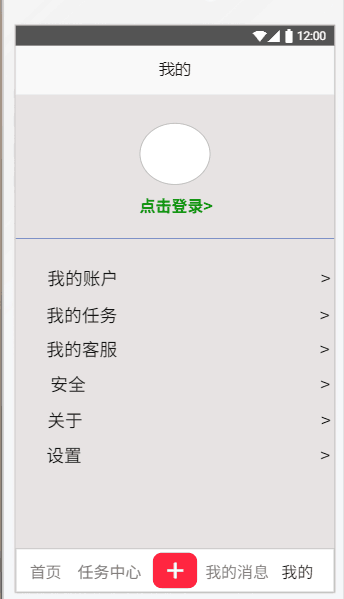 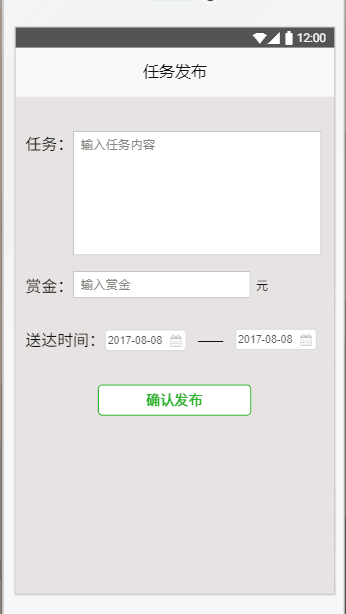 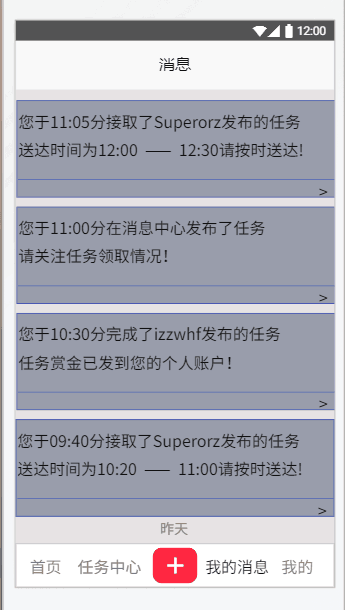 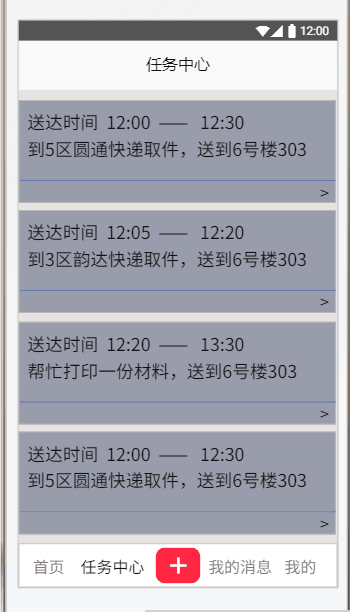 校园帮帮
校园帮帮
面向特定人群，便于校园内任务交流，更具准确性、实时性。
	功能精简，对设备要求较低。
01
02
支付一定的费用在平台上发布任务
接受他人在平台上发布的任务
03
04
用户之间进行沟通与协商
按分类查看任务
对此次任务进行评价
信用与过往的任务关联
展
拓
求
需
……
推送关心的任务。
优势
基本属于真空地带，尚无同类软件在高校占领市场。
界面简单，分类清晰，便于使用。
功能专一，简介，目的性明确。
劣势
开发方属于小平台，支付过程不能提供足够的可信度。
产品设计
开发
基于Android studio平台设计，后端使用MySQl数据库，实现预期功能需求
统计
实现
定期统计的所有任务，进行统计分析，并将结构化数据入库。
处理
根据任务标签分类，使用列表展示任务
发展前景
以福大为初期推广高校
联系任务群等qq群合作推广
在食堂门口发传单
上应用软件商店
扫楼对每个宿舍进行详细说明
……
为了交项目干杯
221600125刘杰
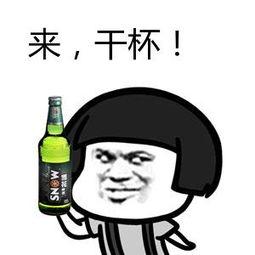 221600123林信康
221600124林梓铭
221600127卢成钢
221600128王华峰
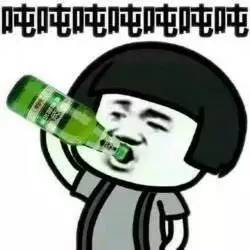 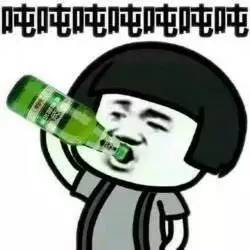 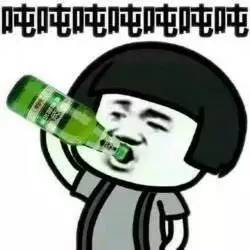 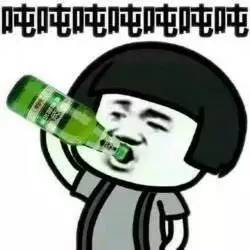 感谢观看